Sales use case | Respond to a RFP
Improve close rate
Number of opportunities
Increase revenue per sale
Potential benefits
1. Summarize the RFP
2. Gather opportunity information
3. Use Copilot to research responses
Use Copilot to organize the information required for the RFP by generating a list of required items sorted by category.
Use Copilot to summarize information from the company website and annual reports to understand financials, goals, and challenges.
Use custom RFP repository copilot built with Copilot Studio to ask for responses to the RFP questions.
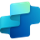 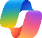 Copilot in Word
Copilot
Copilot Studio
Rapidly pulling information such as IT spending changes and new product releases from lengthy documents can save time.
Using defined content to answer customer questions ensures accuracy of the responses.
Get started quickly by skipping over non-essential portions of the RFP.
6. Create email with response
4. Meet with team to review
5. Revise responses
Have Copilot turn a list of bullet points into a professional email summarizing the RFP response.
Use Copilot to revise the document content to make it more readable. Go back to the RFP bot to get answers to additional items.
Discuss required changes and opportunities for cross-sell. After the meeting generate a list of suggestions for updates.
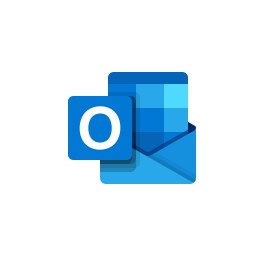 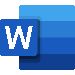 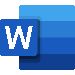 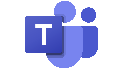 Copilot in Outlook
Copilot in Word
Copilot in Teams
Quickly make responses more readable to improve the quality of the RFP response.
Don’t miss any updates by asking Copilot for all of the suggestions made during the meeting.
Quickly create professional emails that are concise and more likely to be read and can lead to higher close rates.